Клуб интересных встреч
(встреча с пожарными)
подготовительная группа «Солнышко»
Укротители огня
Я- огонь! Я – друг ребят.
 Но когда со мной шалят,
 Становлюсь тогда врагом
 И сжигаю все кругом!
Не шутите с огнём!
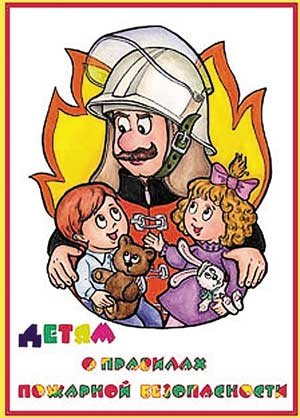 Придет на помощь при пожаре,Его все люди уважают!Потушит он огонь коварный,А профессия его…
пожарный
Не простой костюм на мне –
 А…
ТЕПЛОЗАЩИТНЫЙ!
Спешит машина красная
Не выключая фар,
На службу на опасную 
Спешит тушить пожар!
Пожарная  машина
Если ты один в квартире        Осторожен будь с огнем,            Спички лучше ты не трогай,      Не сгорит тогда твой дом.
Не берите в руки спички!
Не всегда бывает  друг       
Электрический утюг.              
Хоть и гладит он детишкам      
И рубашки и штанишки,           
Но запомните друзья
Что играть вам с ним нельзя!
Выключайте электроприборы
Очень братцы непроста
Газо-электроплита.
Будь ты с нею осторожен,
От нее пожар возможен.
Не играй с электроплиткою. Спрыгнет с плитки пламя прыткое!
Ребята, помните о том,
 Что нельзя шутить с огнём
 Кто с огнём неосторожен
 У того пожар возможен.
Очень. очень важно знать
Если вдруг пожар начался,
  Покидай скорее дом.
  Позвони по телефону 01
  И выйди вон!
Будь осторожен!